EXERCÍCIOS DA LISTA“INTRODUÇÃO AO ESTUDO DA ÓPTICA”
APOSTILA 1
PÁGINA 219
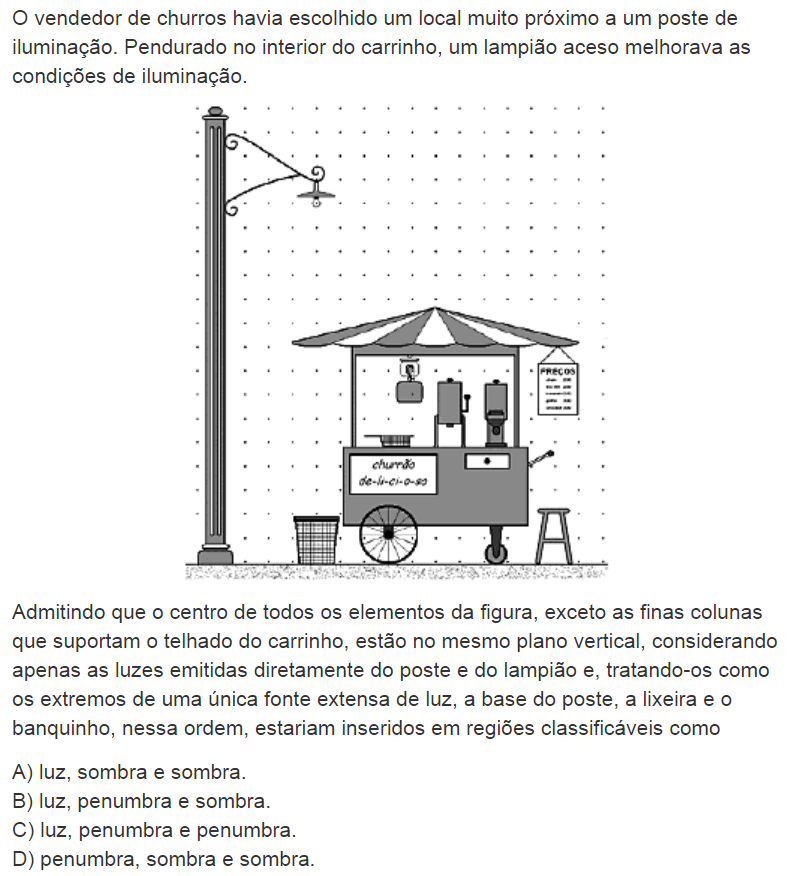 #36
pp 221
ap 1
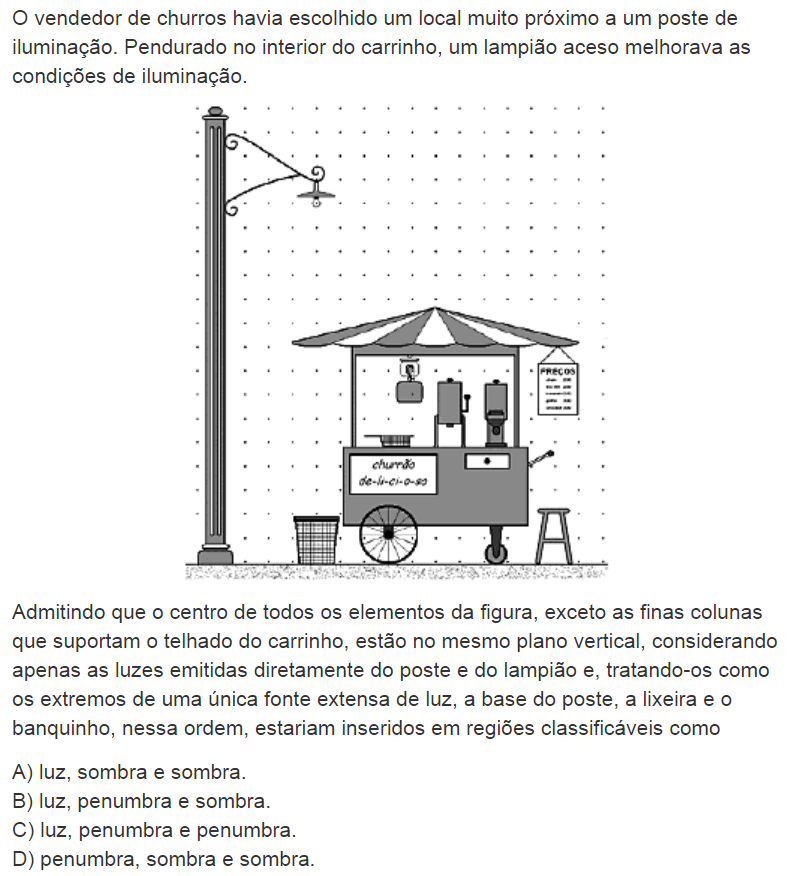 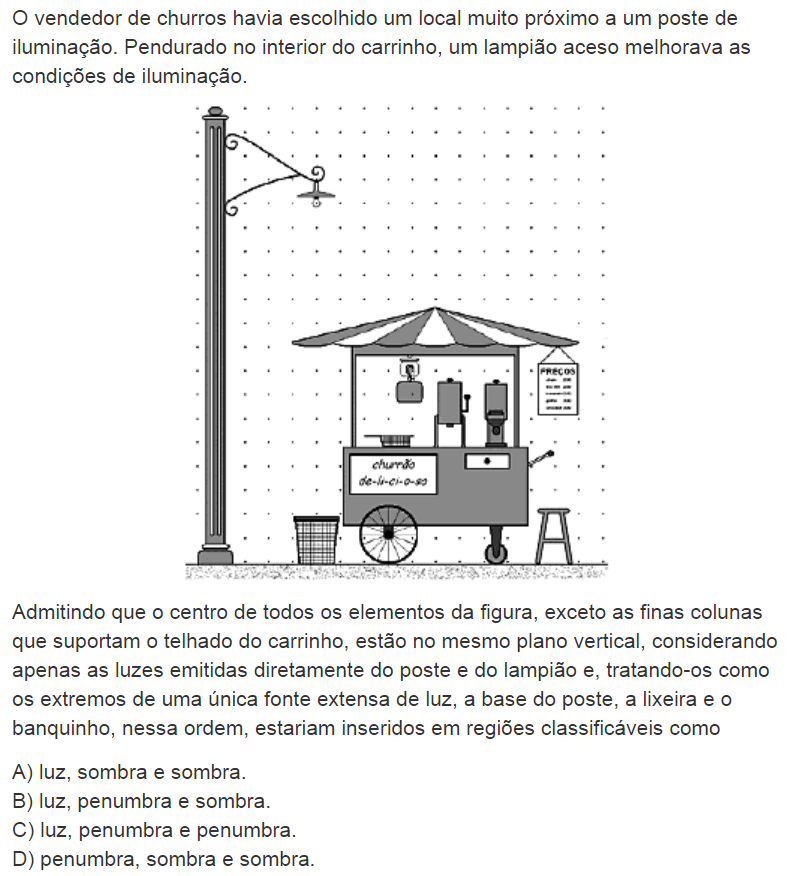 #36
pp 221
ap 1
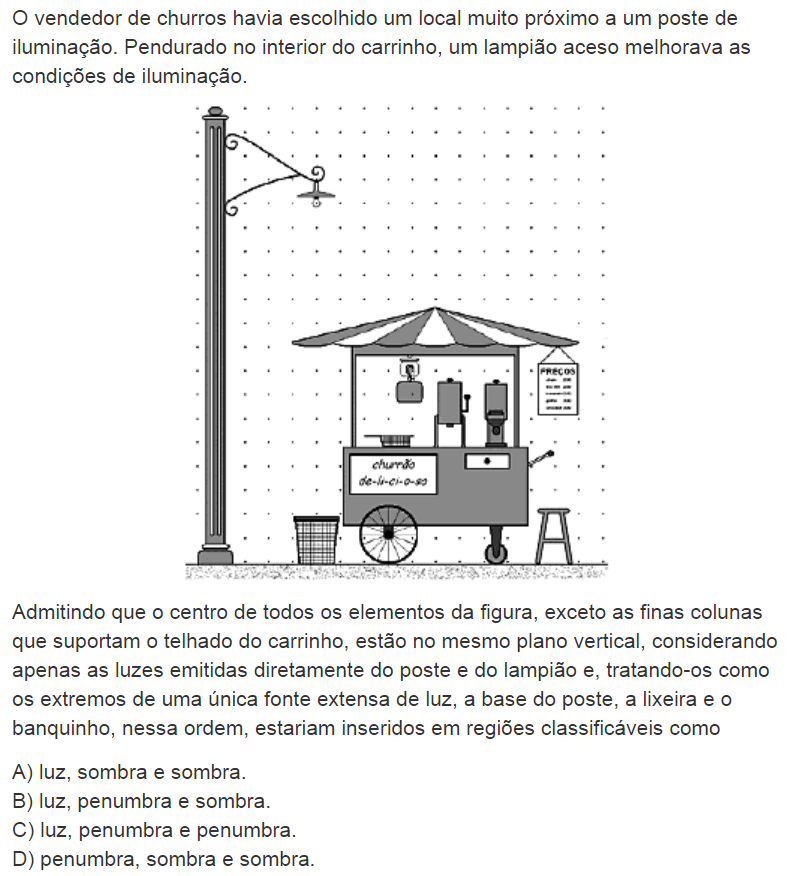